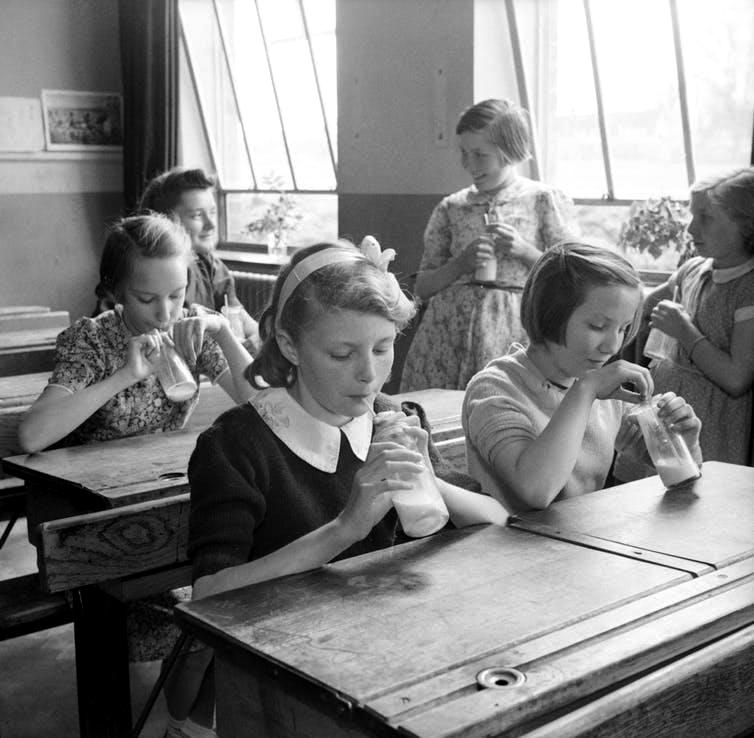 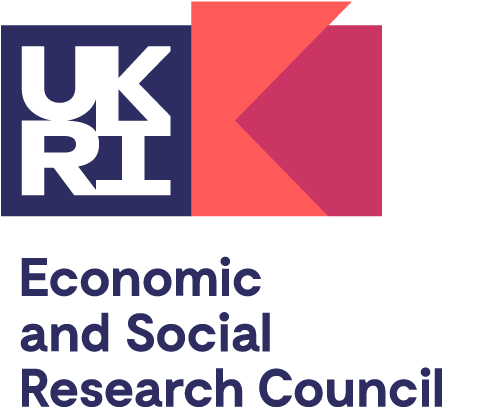 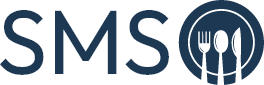 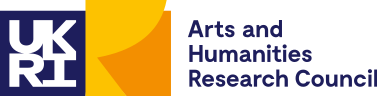 HES CONFERENCE SHEFFIELD NOVEMBER 2023
PROF GARY MCCULLOCH & DR LAURA NEWMAN
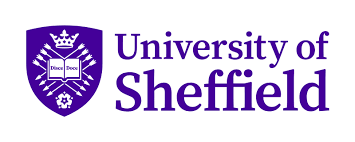 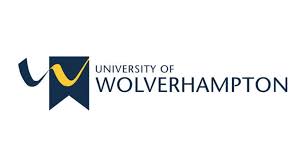 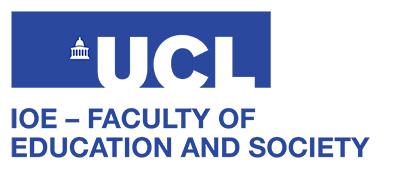 The School Meals Service: Past, Present and Future? (ESRC, 2023-2025)
Talk structure
Introduction (Gary McCulloch)
Object biography: the wartime cabbage (Laura Newman)
The sensory dimensions of school feeding in wartime Hertfordshire (Laura Newman)
Conclusions (Gary McCulloch)
The School Meals Service projectGary McCulloch Laura Newman (IOE)Heather Ellis Isabelle Carter (Sheffield)Gurpinder LalliEllen Bishop (Wolverhampton)Website: www.theschoolmealsproject.co.ukX (Twitter) a/c:  @ESRCSchoolMeals
Strand 1:  Policy history
Strand 2:  Social history
Strand 3:  Ethnographic                             case studies
1906 – Education (Provision of Meals) Act
1944 – Education Act
Local provision of school meals
Hertfordshire and John Newsom
Three phases of School Meals Service, based on legal framework
1980 – Education Act
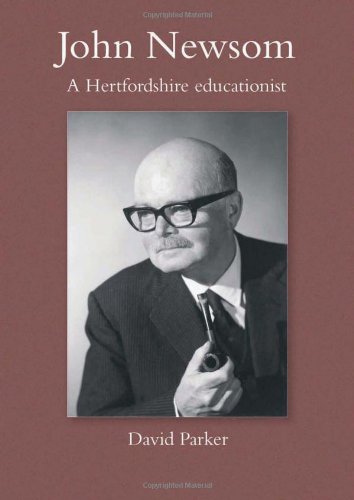 A political issueHungry childrenClement Attlee, Lord Privy SealLord Woolton, Ministry of FoodR.A. Butler, Ministry of Education
ECONOMY:  REINFORCED BY 1921 EDUCATION ACT
RATIONALE OF MALNUTRITION
INCONSISTENT IN ENFORCEMENT AND INTERPRETATION
HUNGRY CHILDREN
LOCAL ACTIVISM
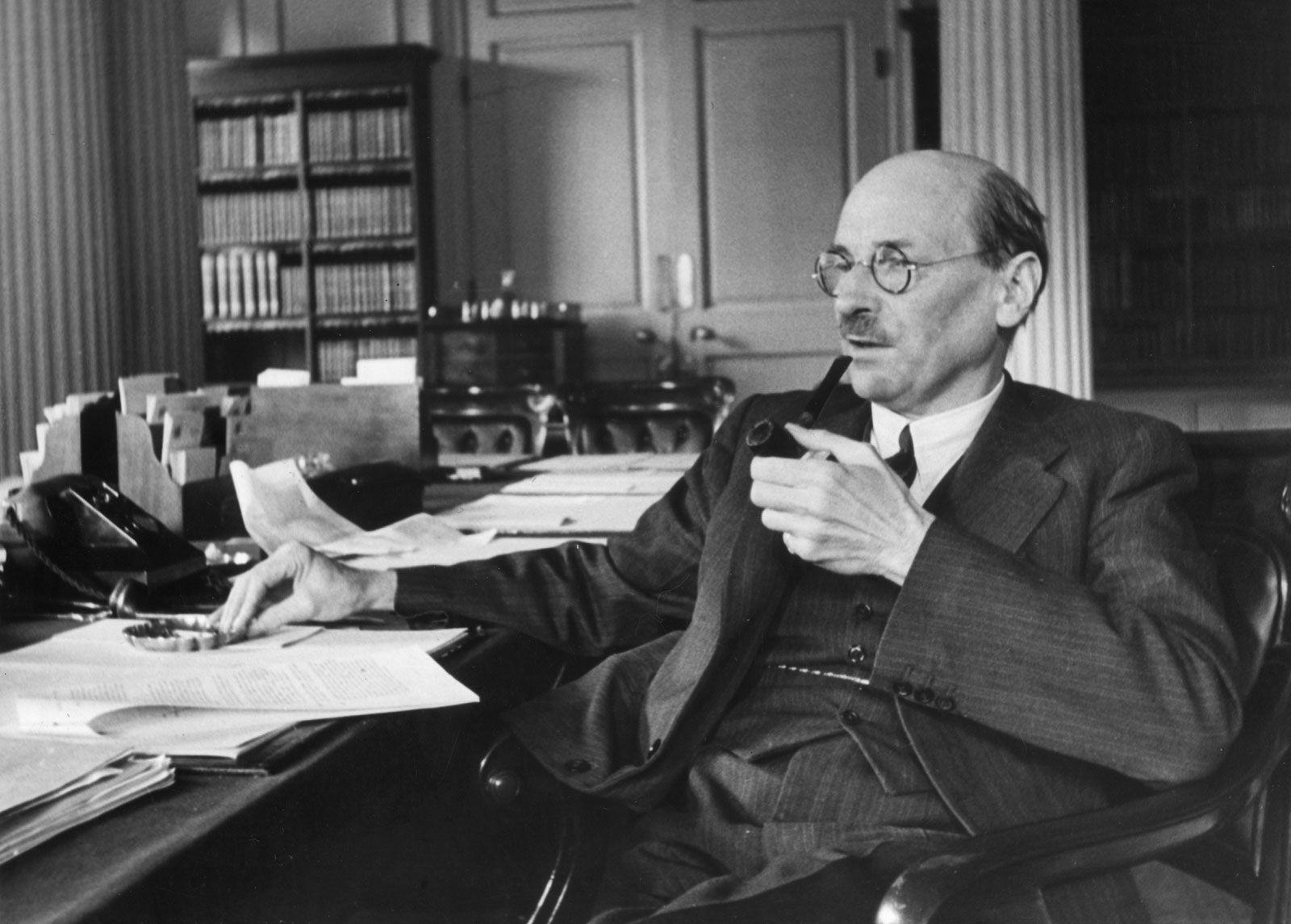 Frederick LeGros Clark II (1898-1977)
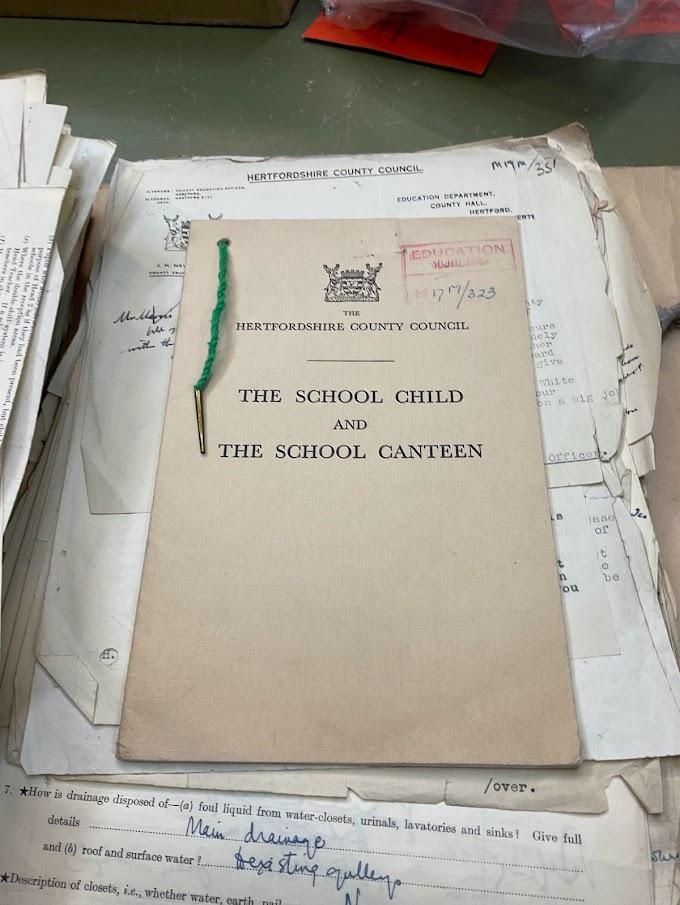 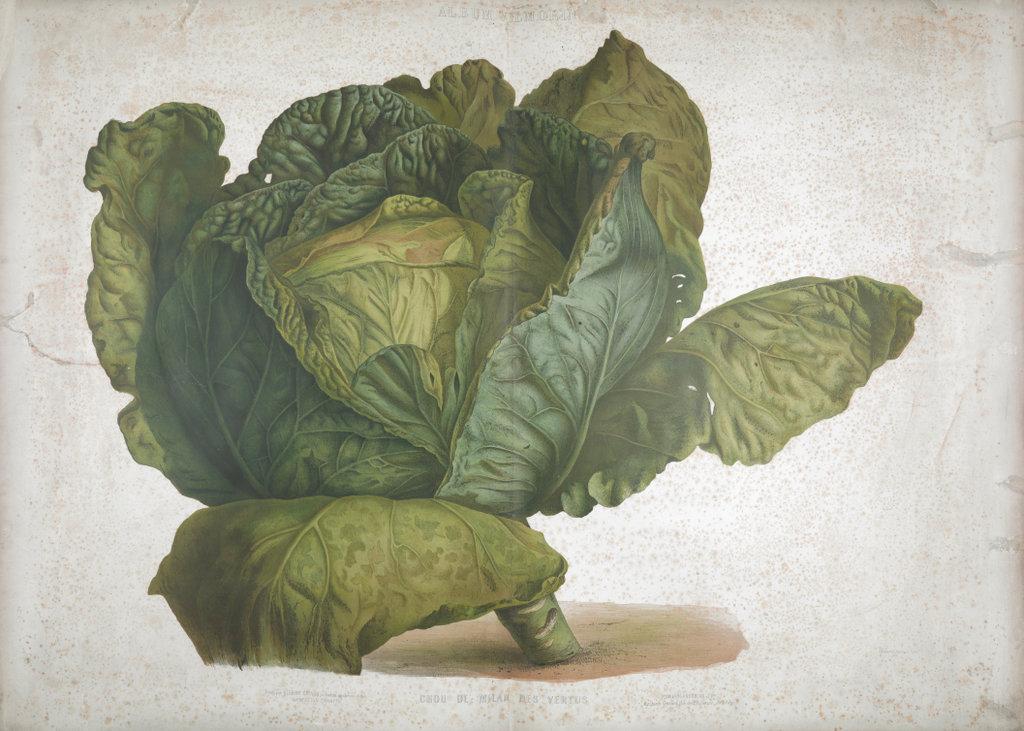 2. Object biography: the
 cabbage
Source: The British Library
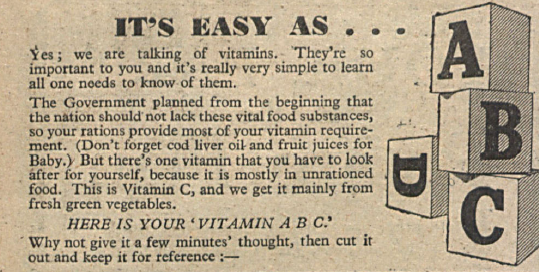 Source: Answers (30 January 1943): 14
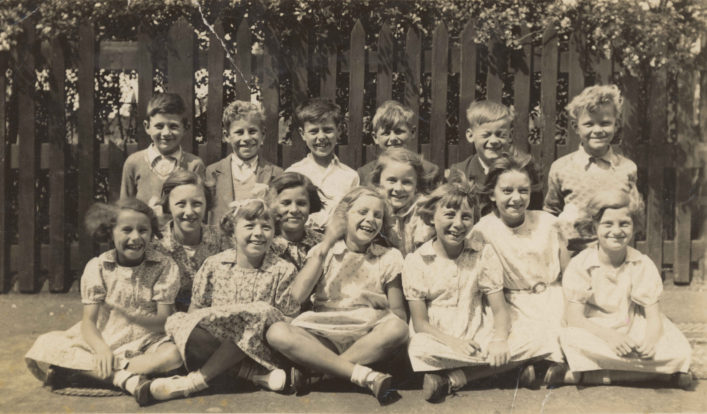 2. The sensory dimensions of school feeding in wartime Hertfordshire
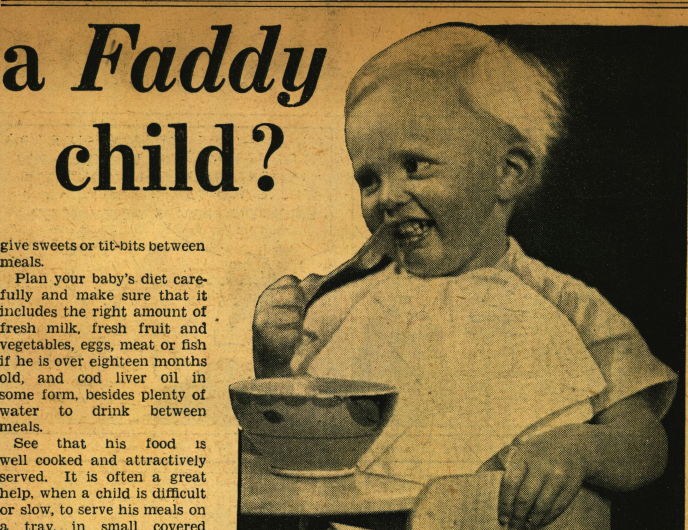 Source: The Daily Mirror, 15th April 1936
Any further remarks? E-mail me atlaura.c.newman@ucl.ac.uk OR tweet me@laura_c_newman
A new School Meals Service?- Welfare State- A social institution?- Part of the school curriculum- A right and a duty?- Compulsory provision for LEAs – and pupils